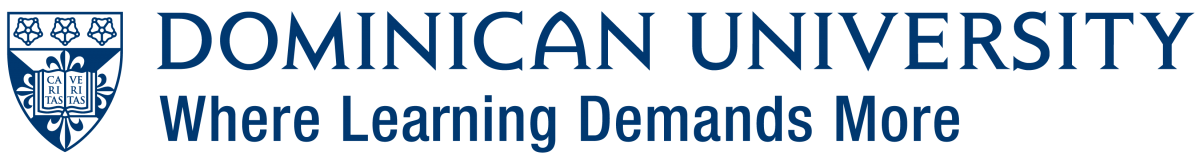 This slide has  been specially formatted to fit our printer.

Delete this  textbox and design your poster in the white space.

Please note that a regular power point slide will not work with our printer.